Hand Planter Project for Nigeria
Rotary International, Nebraska, January 14, 2021Fikayo Oyebiyi
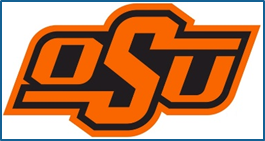 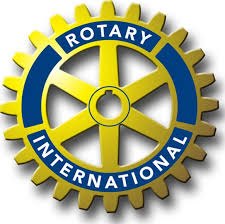 nue.okstate.edu
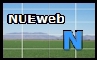 Minden, Nebraska, 1957-1959Mexico City, Mexico, 1960-1963Bogota, Colombia, 1964-1967Cali, Colombia, 1968-1974
Oklahoma State University, 1975-1982University of Nebraska, 1982-1985CIMMYT, Mexico, Guatemala, 1985-1991Oklahoma State University, 1991-present
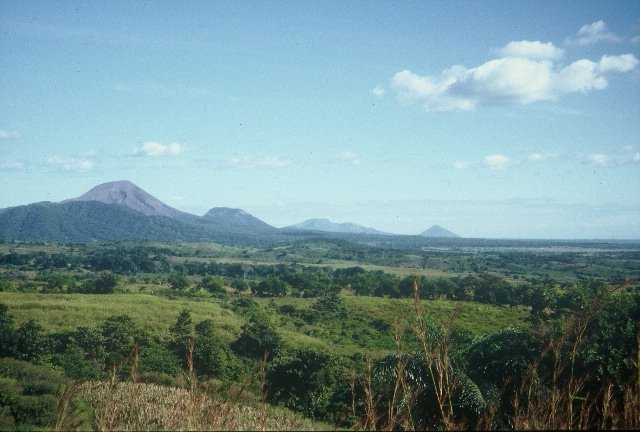 Middle America
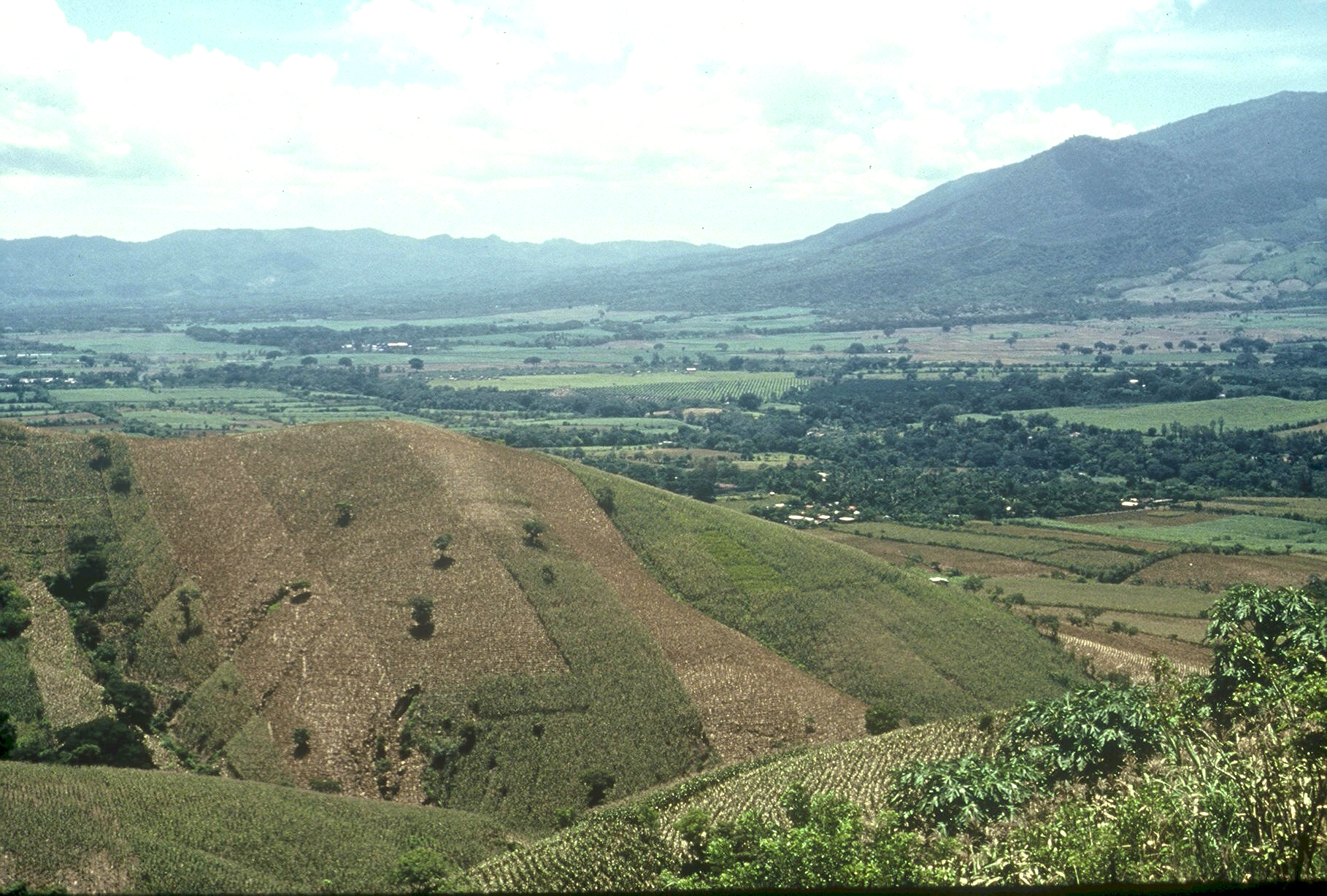 Planter Chronology  (35 years)1985, CIMMYT 
1987, Regional Agronomist Central America
1991, Faculty OSU
1999, FP - Hand Planter work
2000, Design/construction started
2013, OSU-MS, Aula, Omara
2019, Planter redesign, Rotary Grant / Importance
2021, VTT, Abuja, Nigeria
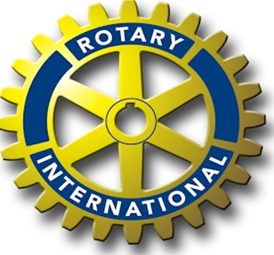 Rotary Contributions (NE, OK, Italy, Nigeria)
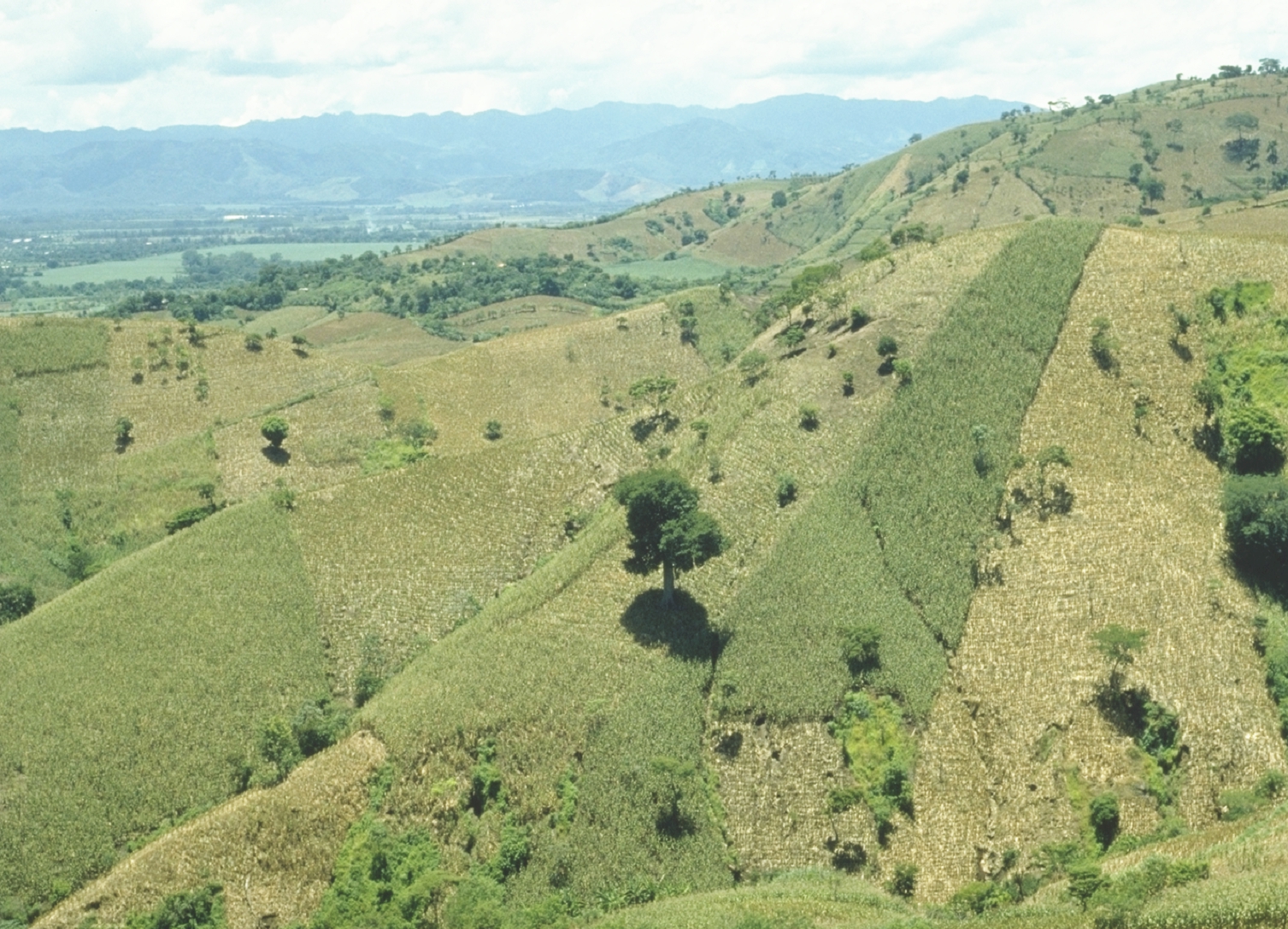 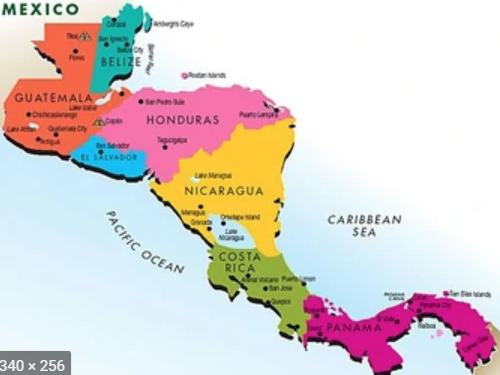 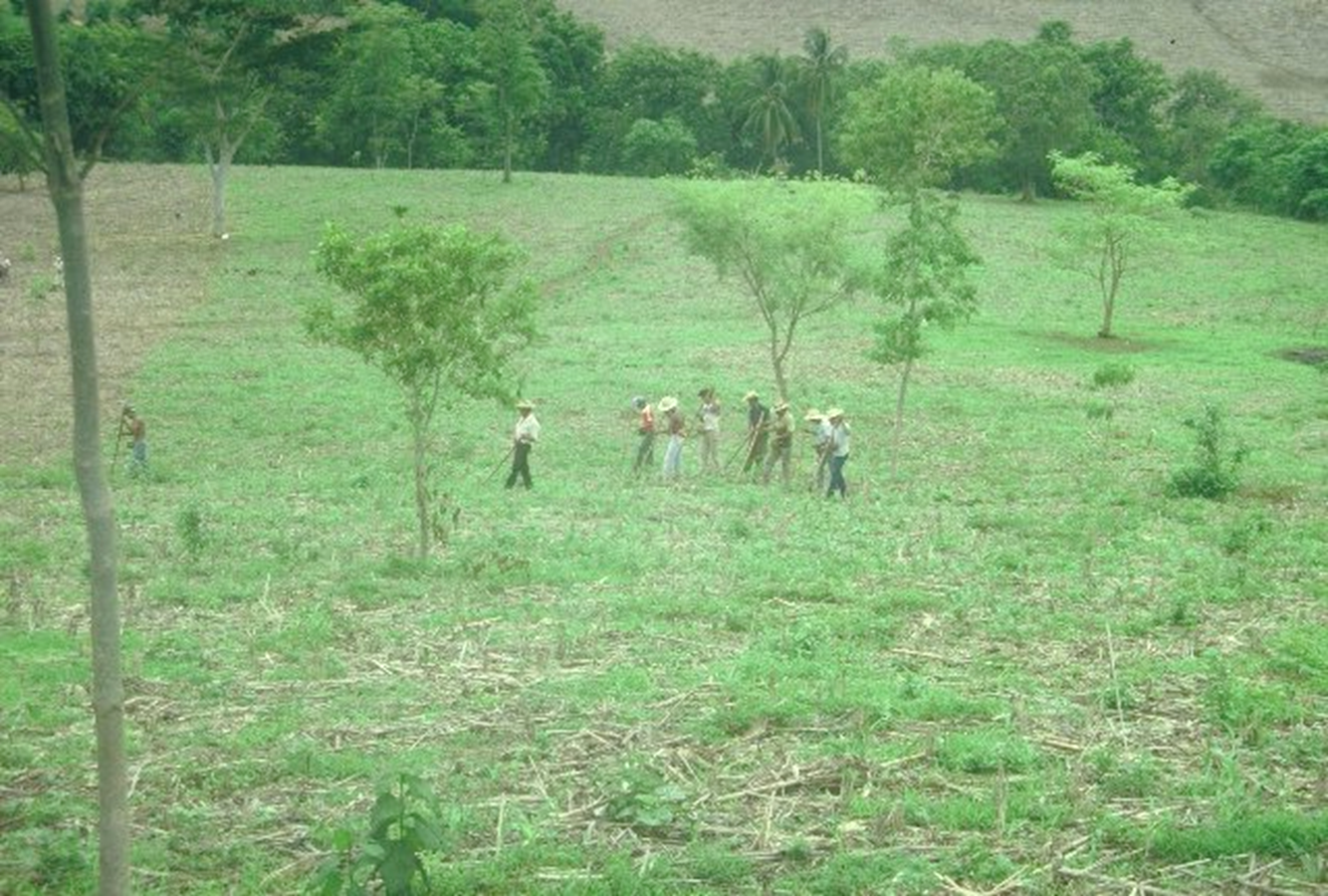 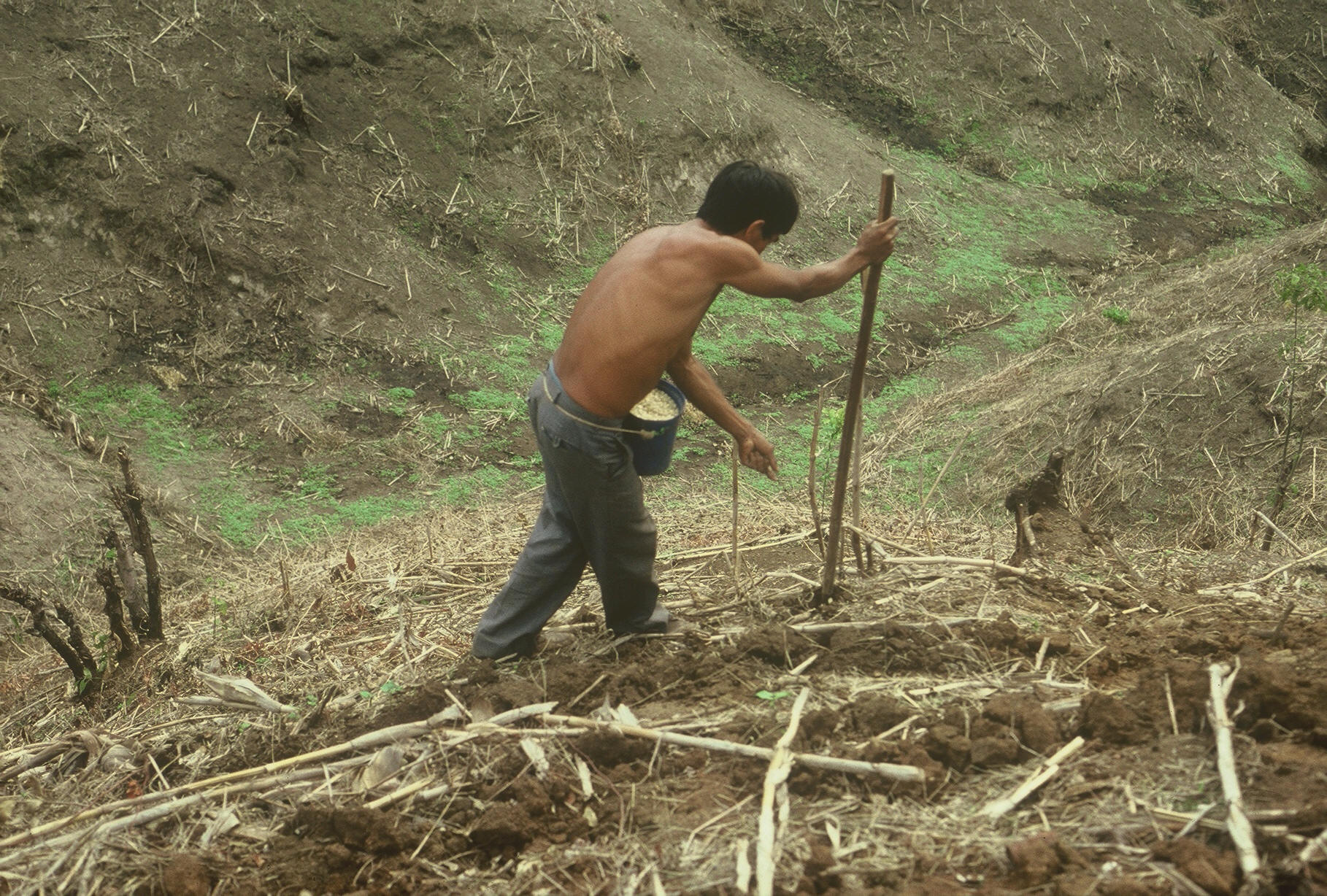 1987 (33)
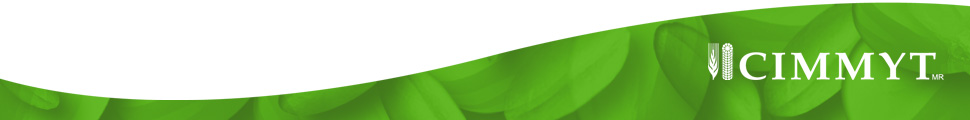 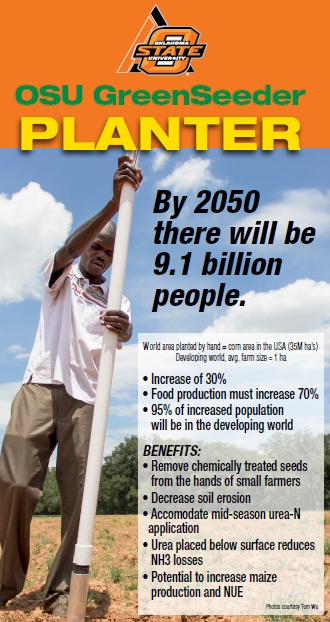 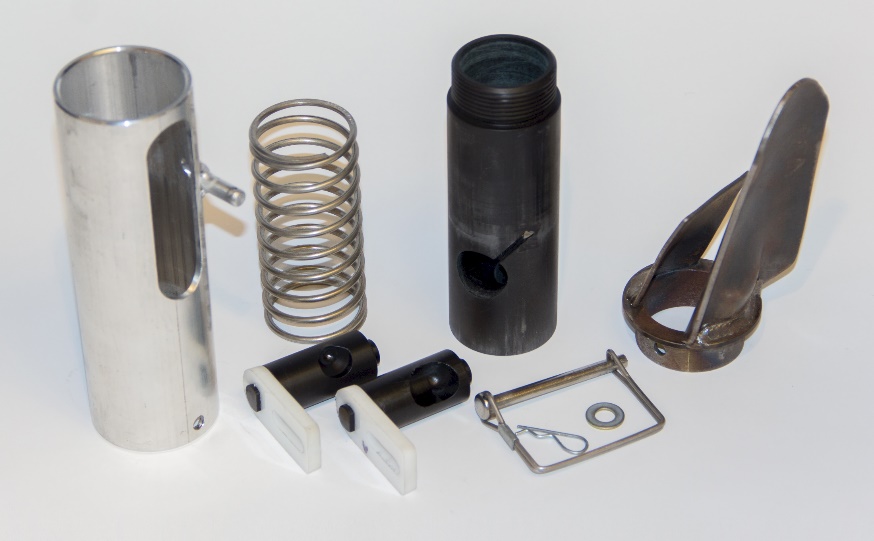 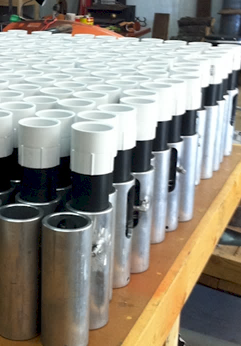 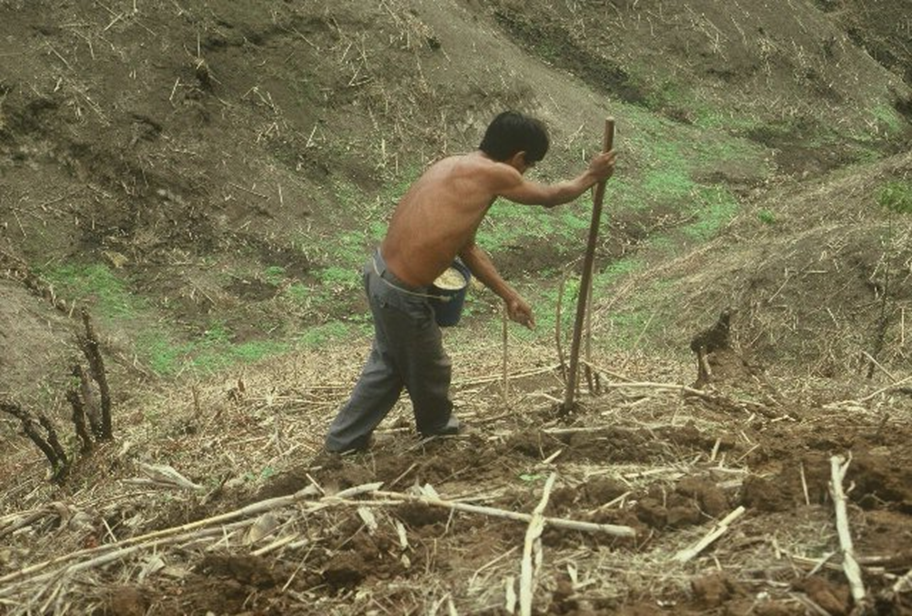 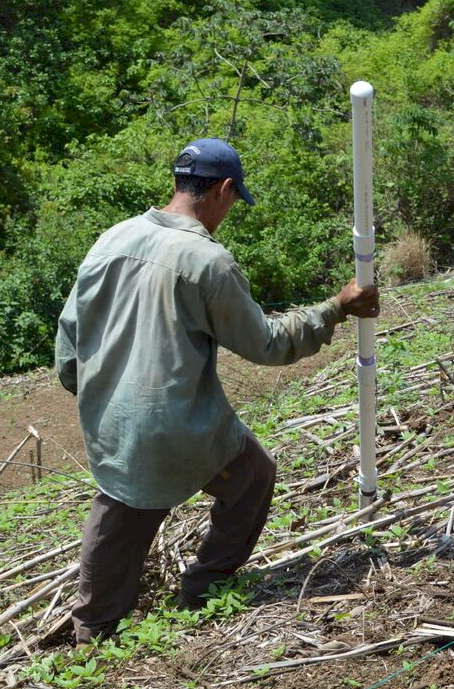 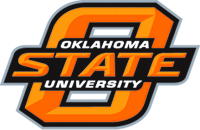 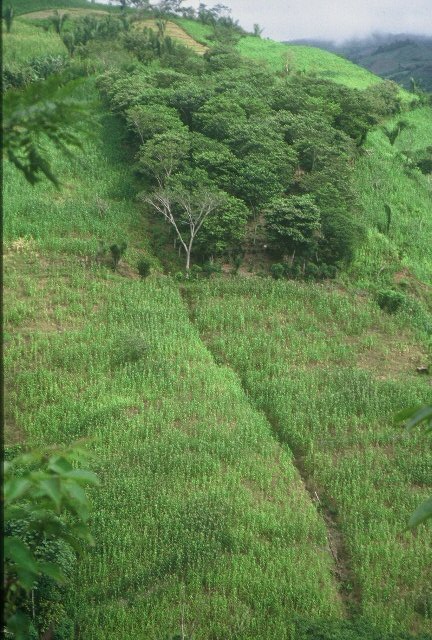 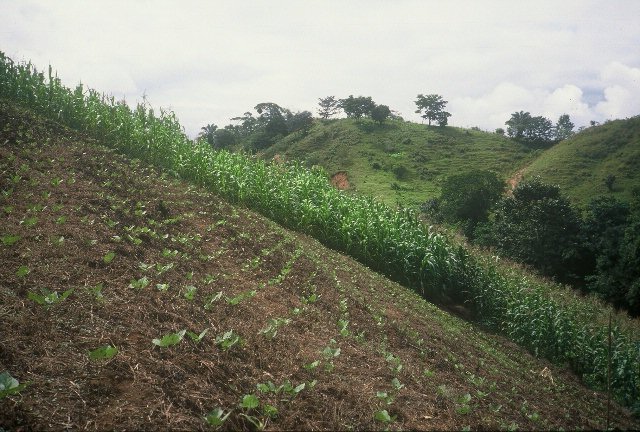 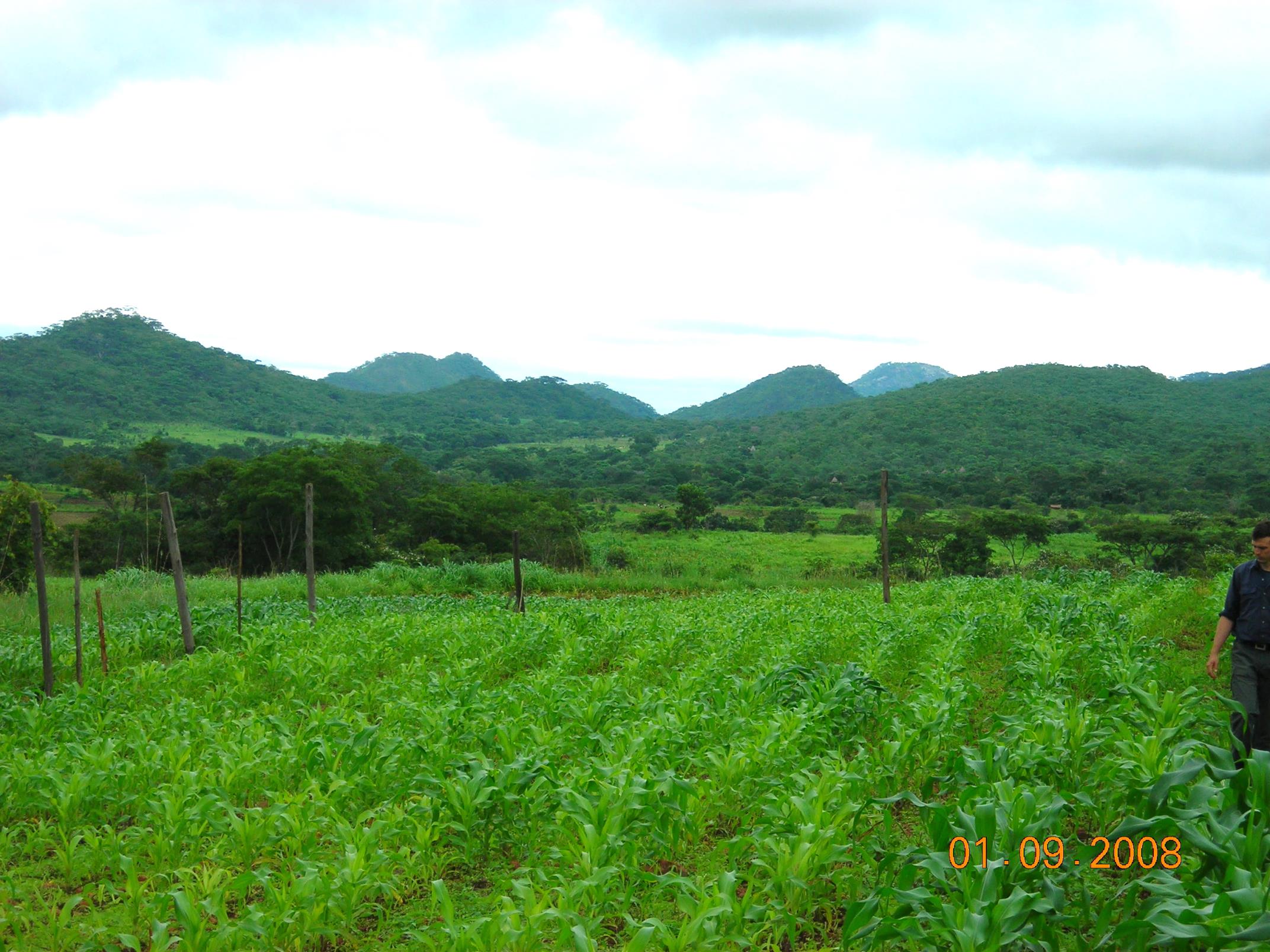 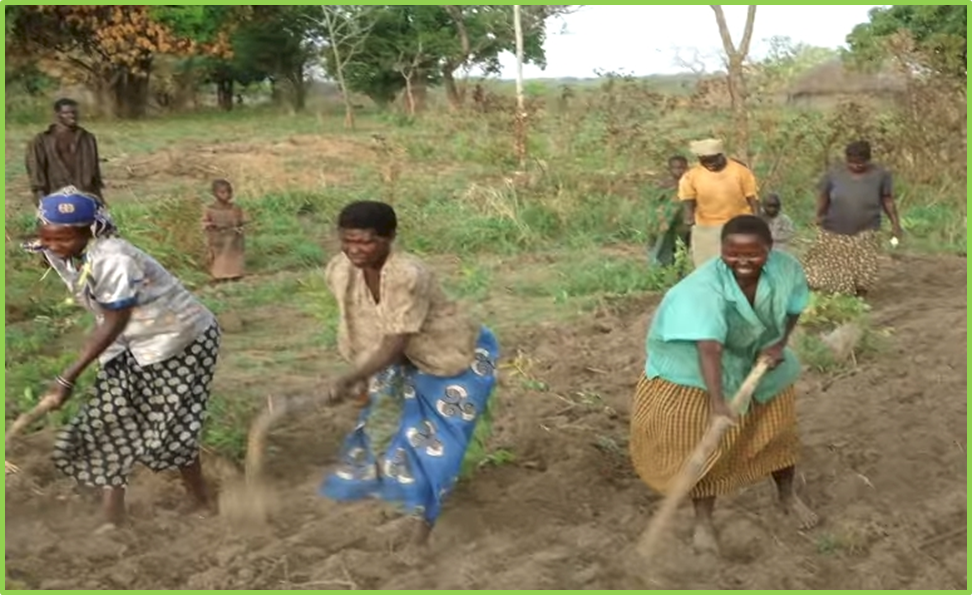 ZIMBABWE, UGANDA
Remote LocationsSurface applications of urea
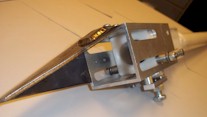 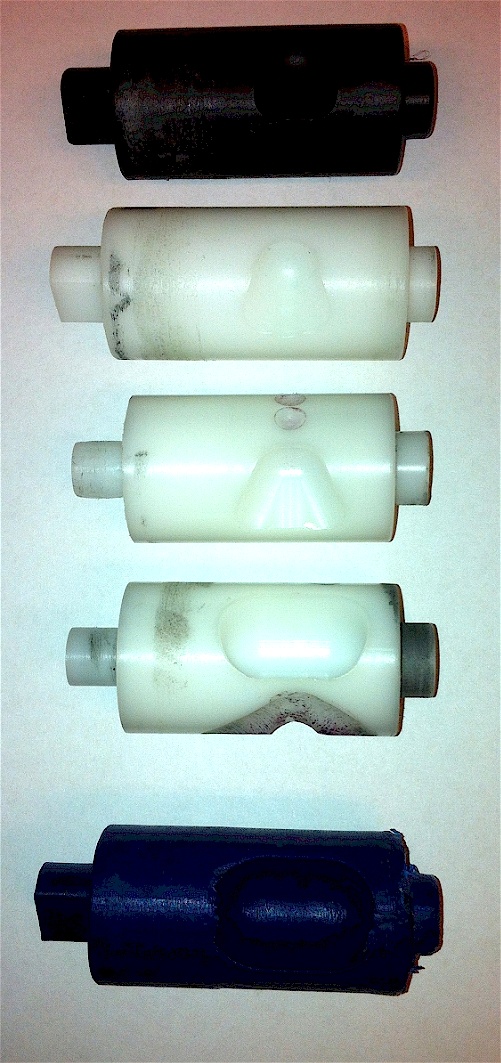 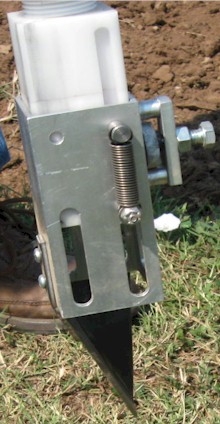 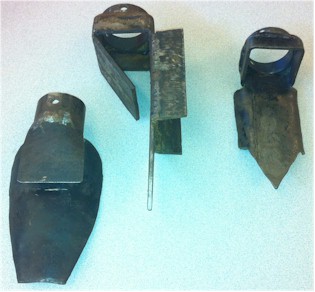 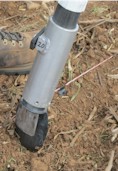 Internal Brush/Strength
Drum size/material
Cavity size/angle
Tip size/design/material
Internal/Ext. spring/tension
Singulation Design3D printing
Rotary InternationalAGCOSitlington Chair
ASA Reinvest, Jessica Davis
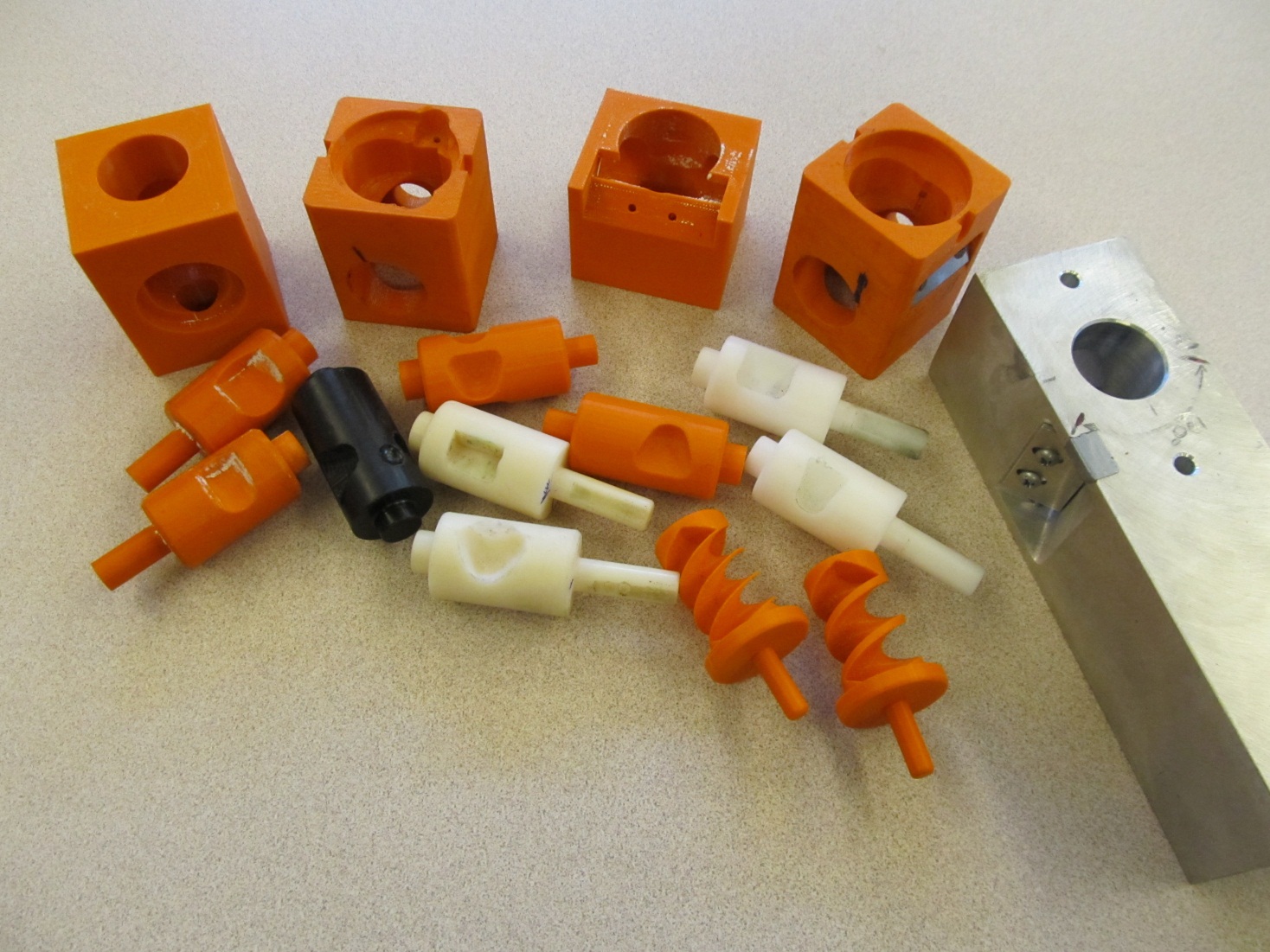 Tolerances
Materials 
Failure analysis/testing
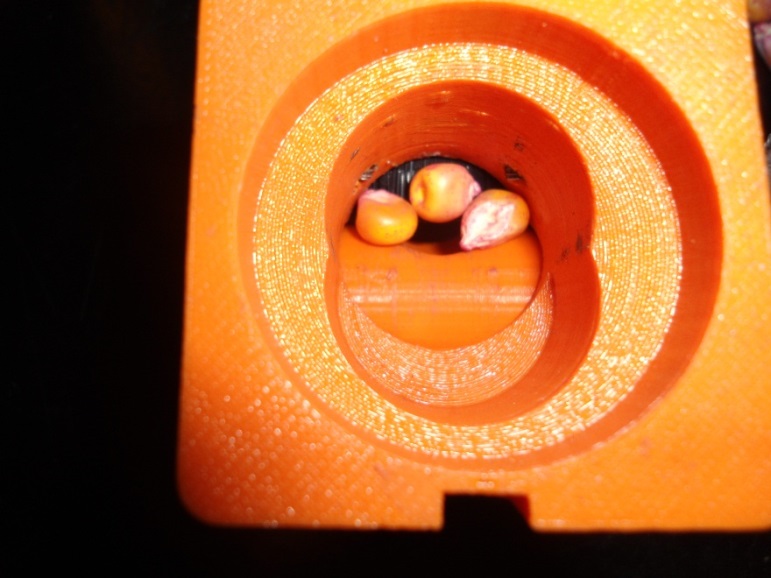 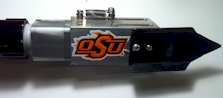 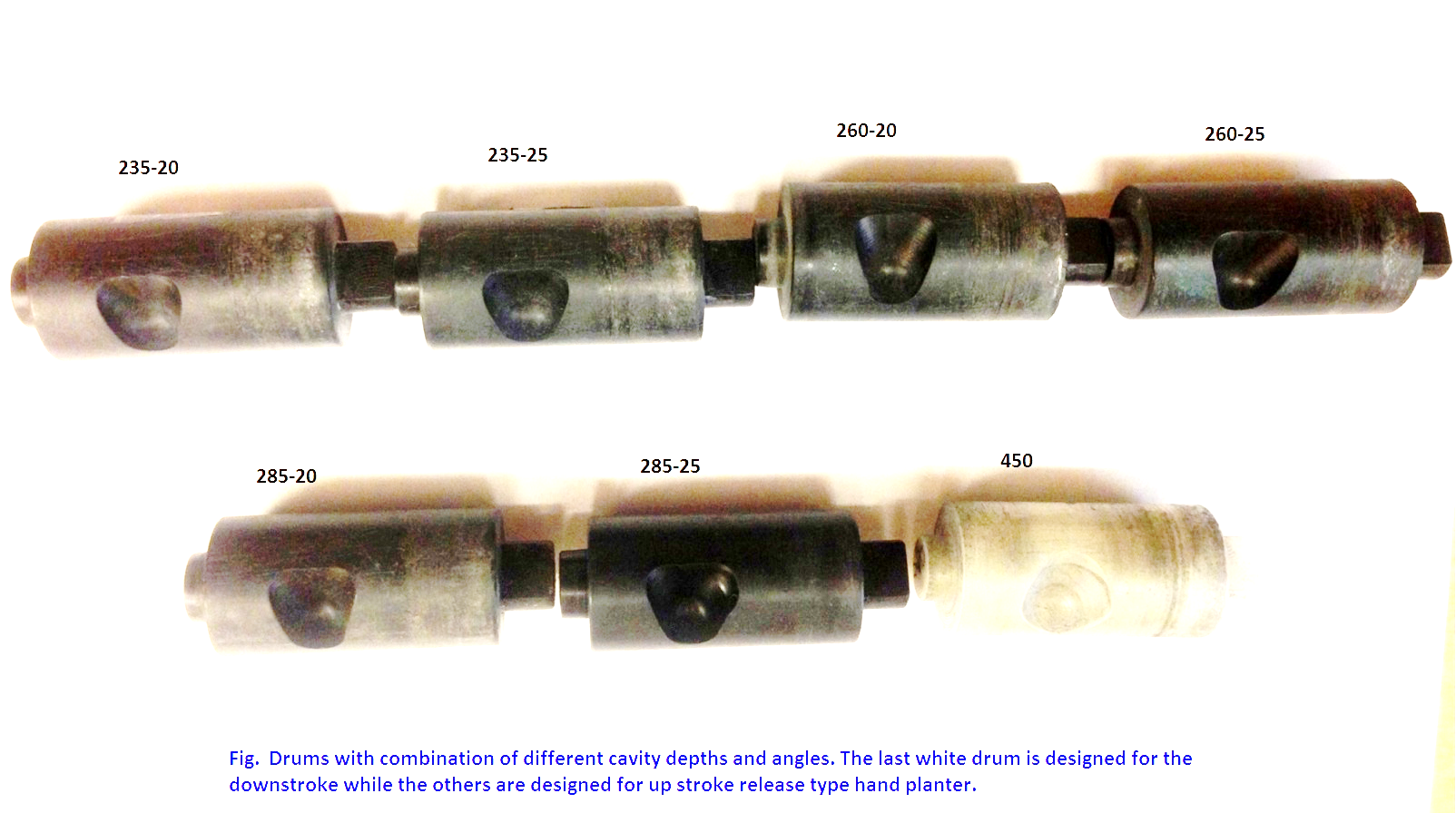 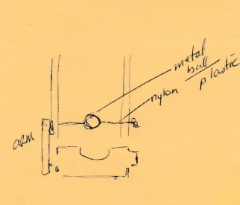 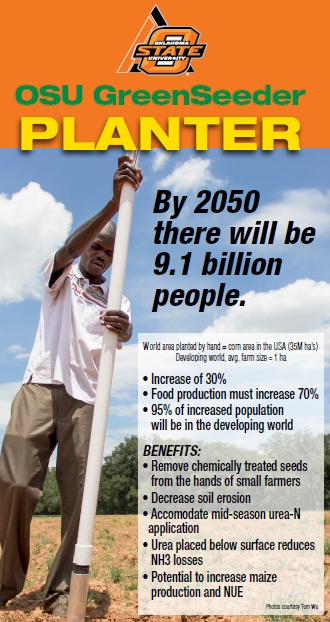 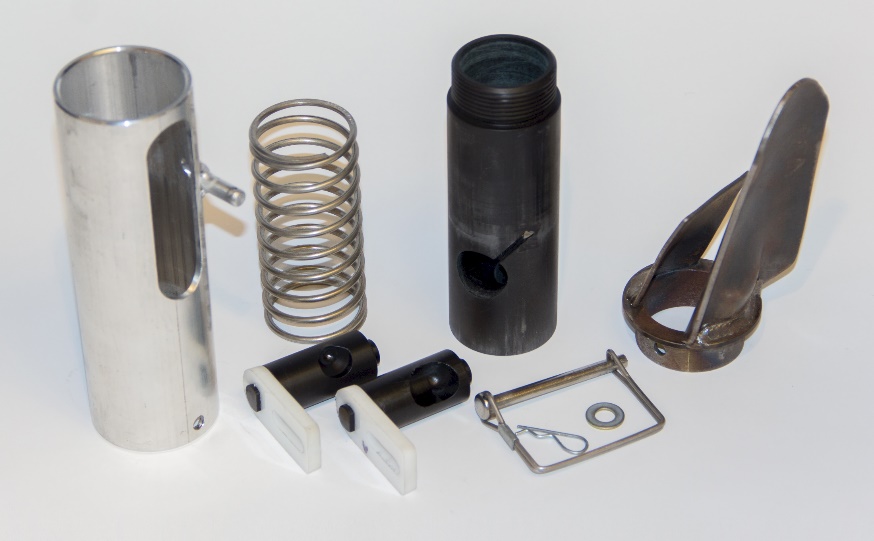 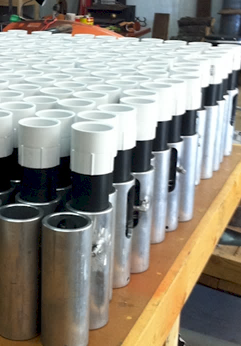 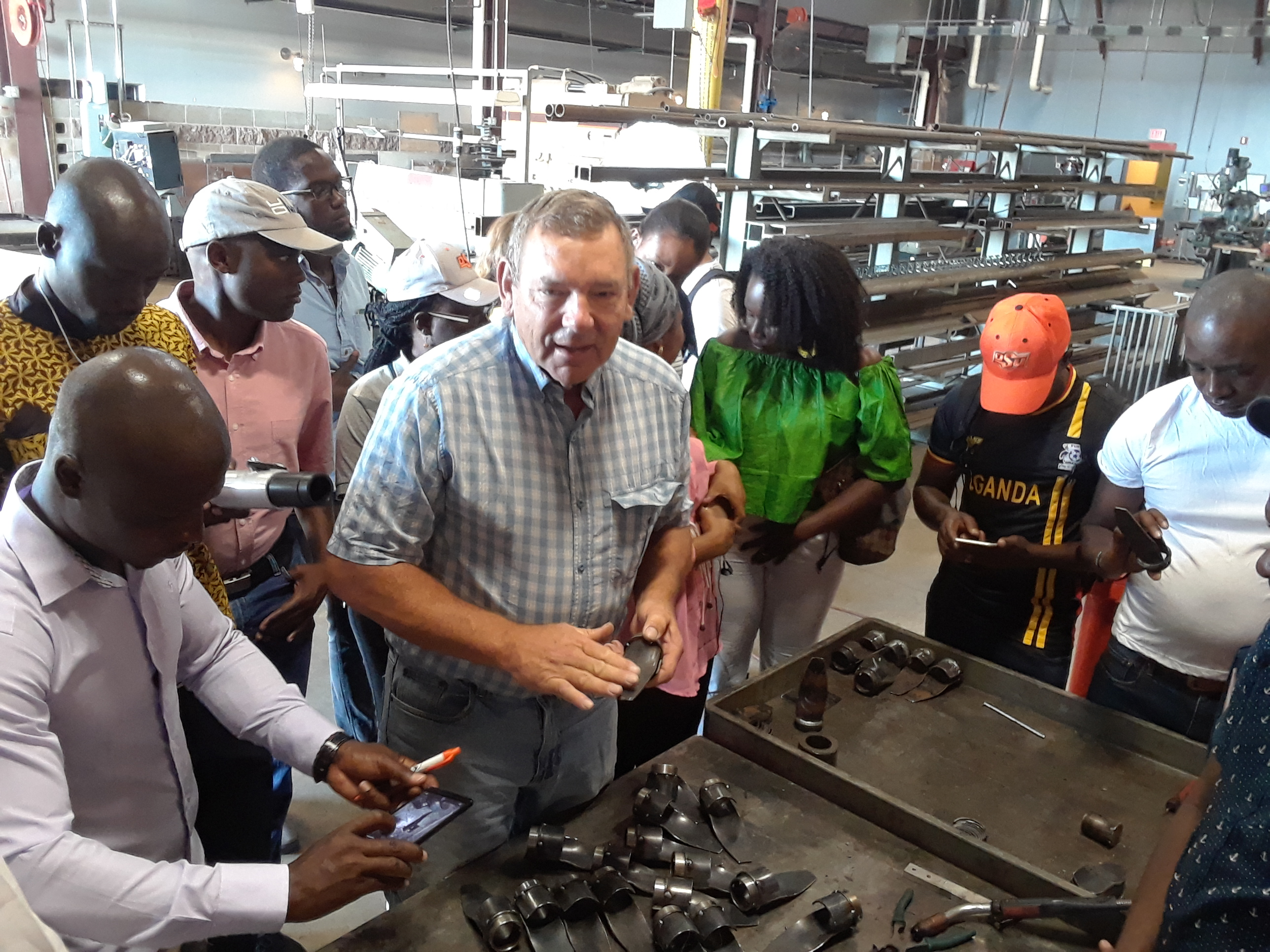 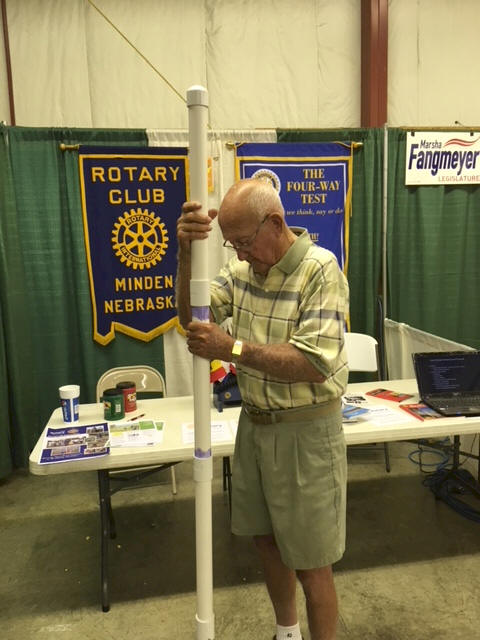 Wayne Kiner
Kearney County FairMinden, Nebraska
Institutional Memory
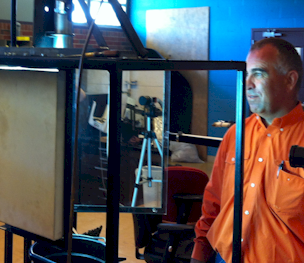 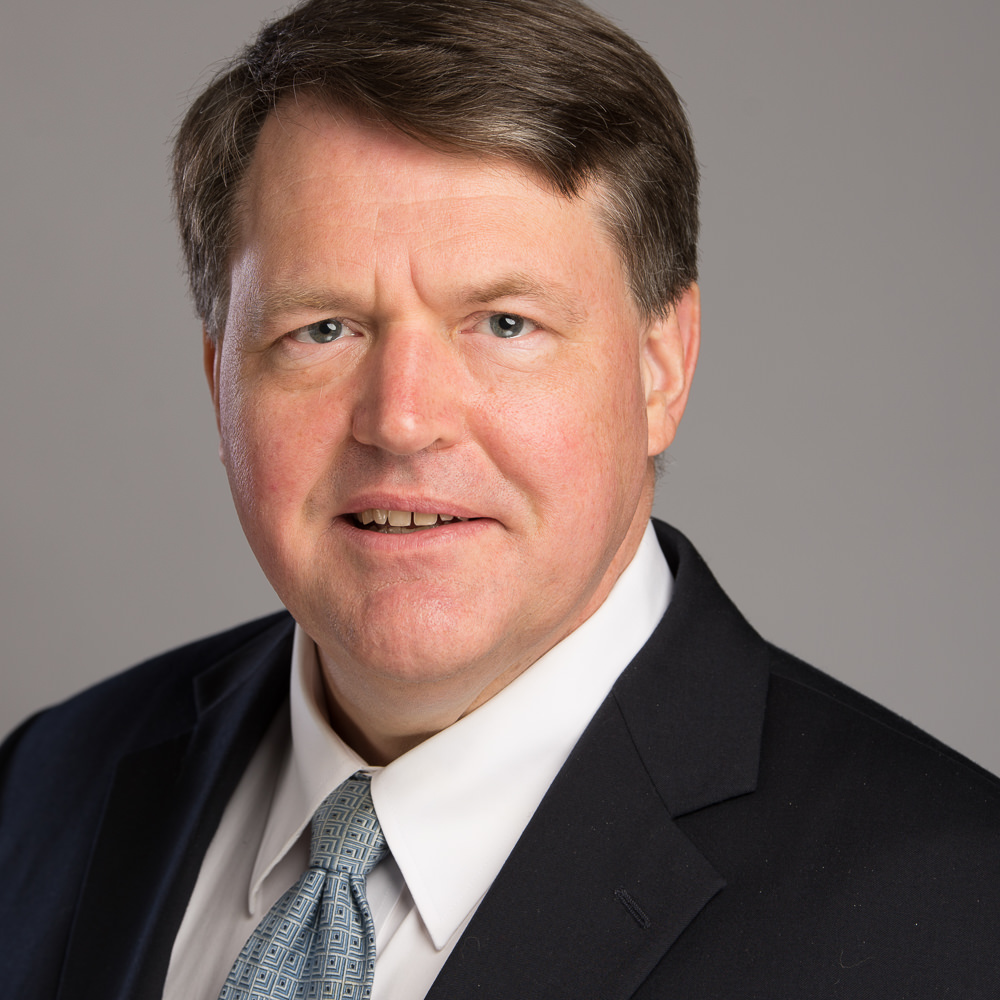 Randy Taylortolerance testing
Koemel Law, PLLC205 W. 7th Ave.Suite 101-BStillwater, OK 74074
http://nue.okstate.edu/Hand_Planter.htm
Hand Planter for the Developing World: Factor Testing and Refinement.  Agrosystems Geosciences & Environment.  Agrosyst. Geosci. Environ. 1:180002 (2018) doi:10.2134/age2018.03.0002
Wayne Kiner, Mandela Fellows 2018
Current Cost Estimates
Grand Victory Ltd Tsim Sha Tsui Hong KongRm 1604 16/F Lee Wai Coml BldgTsim Sha Tsui

1000, $25 each
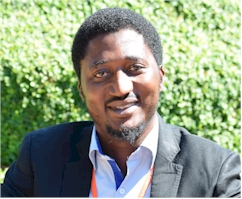 Usman Ali, Nigeria, Mandela Fellows
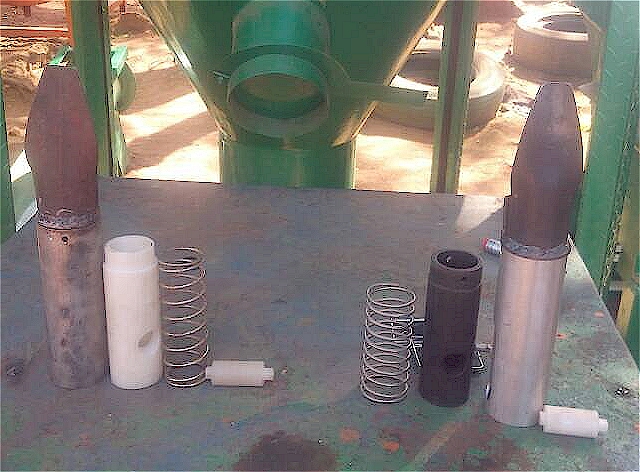 July 11, 2019:  Bernard Ato Brown , Kumasi Ghana (Agricultural Engineer)
Opico Quezaltepeque, El Salvador
LIRA UGANDA
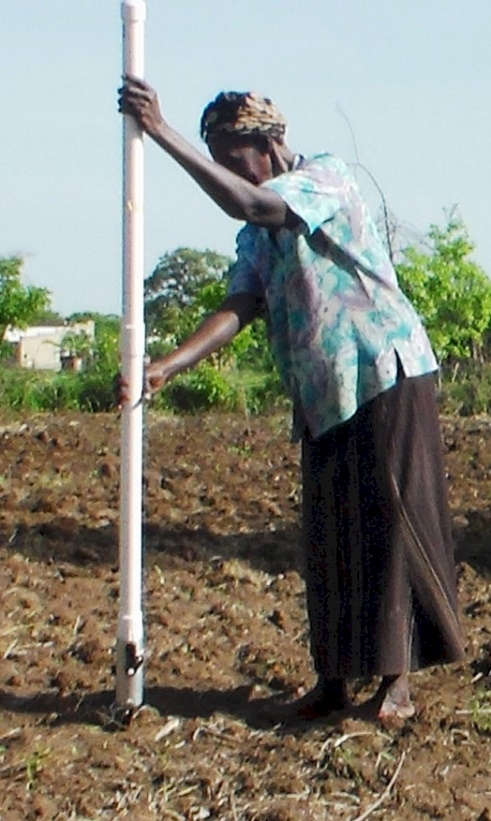 EL SALVADOR
Peter Omara MS 2013
Worlds Apart 
Avg. Farm Size:  1 ha
Avg. Maize Grain Yield, 2 Mg/haMaize seed, Hybrids (US, others)
Social aspects/technology transfer
Importance of Singulation
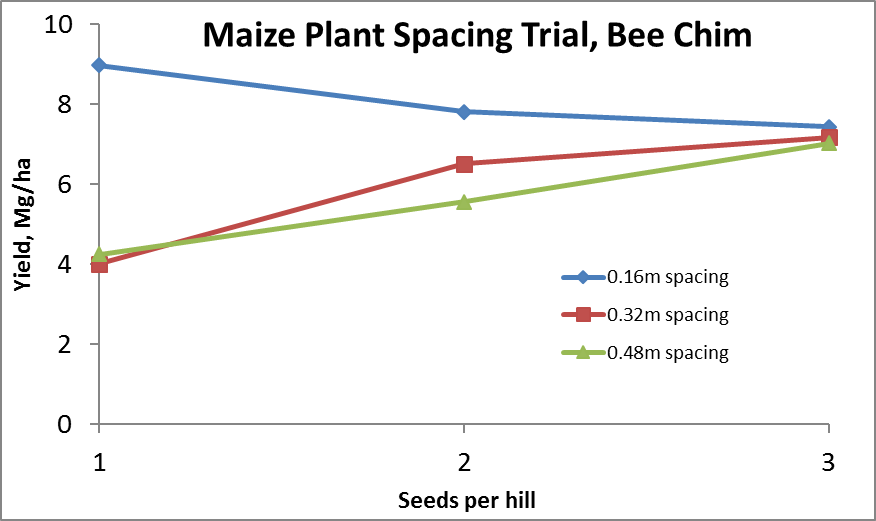 0.76m Row Spacing
Heterogeneity in plant spacing, and plant stands reduce yields
www.agry.purdue.edu/ext/corn/pubs/agry9101.htm
Homogeneity of plant stands
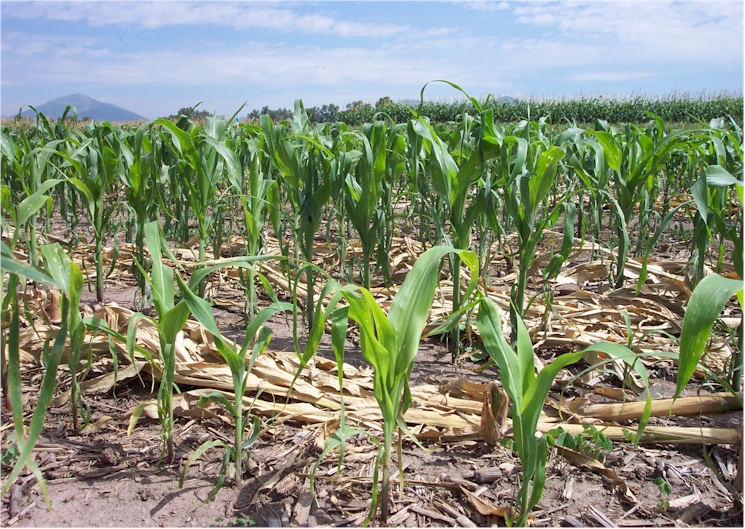 MID Season Fertilizer N
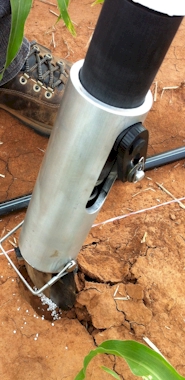 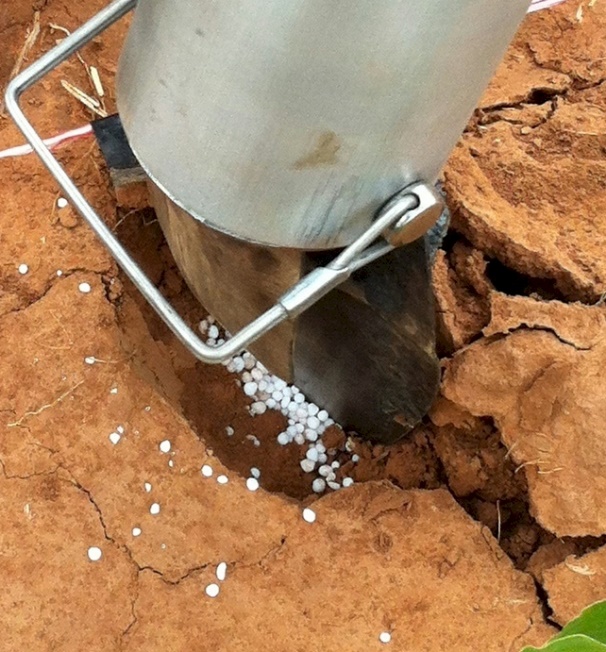 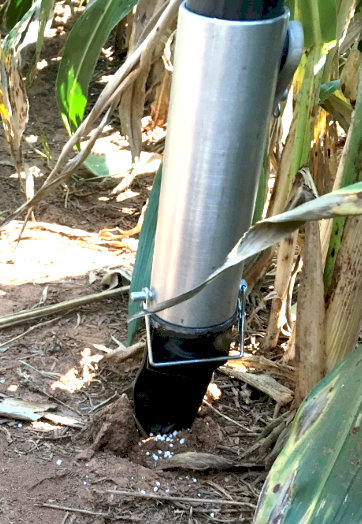 Benefits
Remove chemically treated seeds from the hands of producers 
Decrease soil erosion via improved plant spacing 
Accommodate mid-season N application
Urea placed below the surface reducing NH3 loss 
Increased production and NUE

Potential Uses
Seed, all types
Alternative chemicals, EPA, mosquito abatement
Food plots/hunters
Gardeners
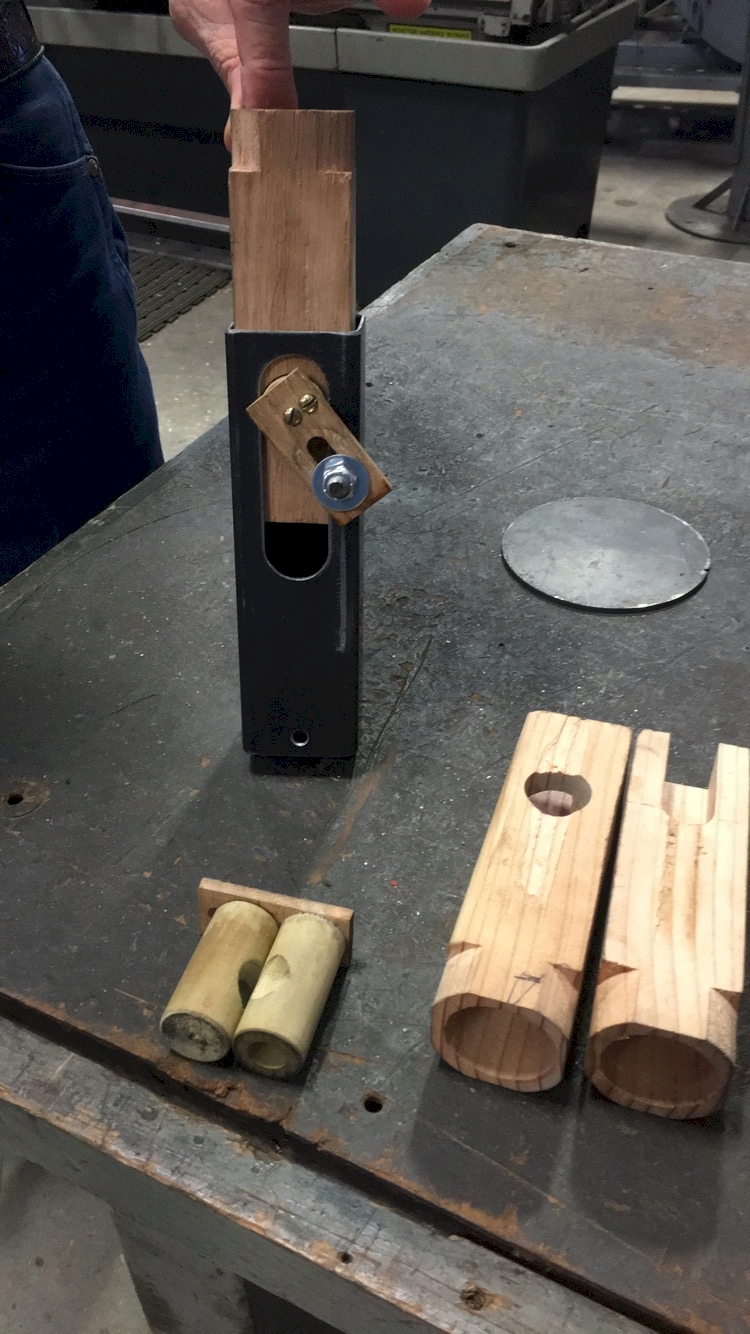 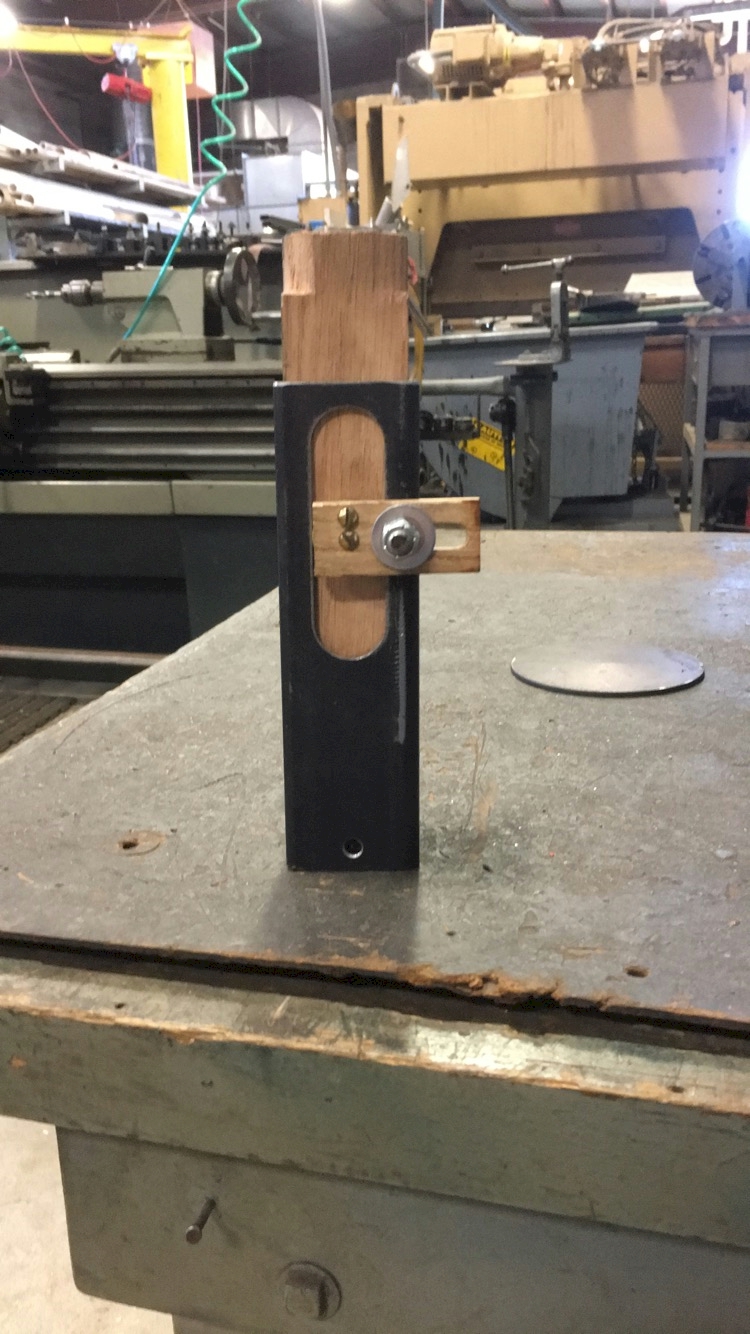 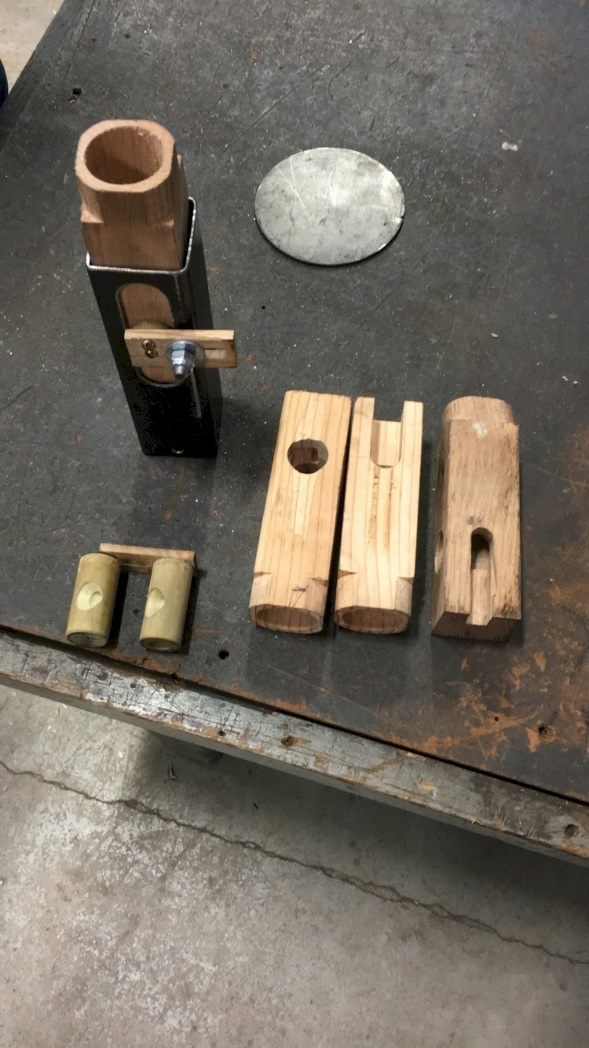 NOT DONE YET
$
MAIZE (FAOSTAT.COM)
Area, ha   	 Production, Mt	Avg. Mg/ha
World	183,319,737 	1,038,281,035	5.7	(90 bu/ac)
USA	33,644,310	361,091,140	10.9	(174 bu/ac)
China	35,981,005	215,812,100	6.2	(98 bu/ac)
Brazil	15,450,180	80,516,571	5.2	(83 bu/ac)
Dr. Robert L. Westerman
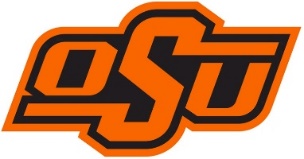 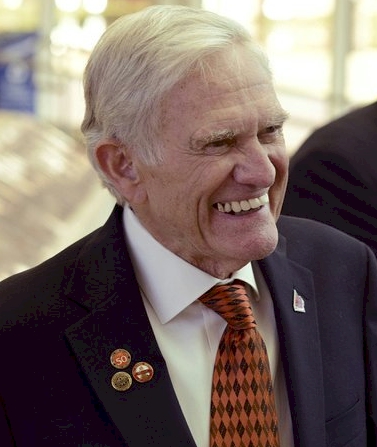 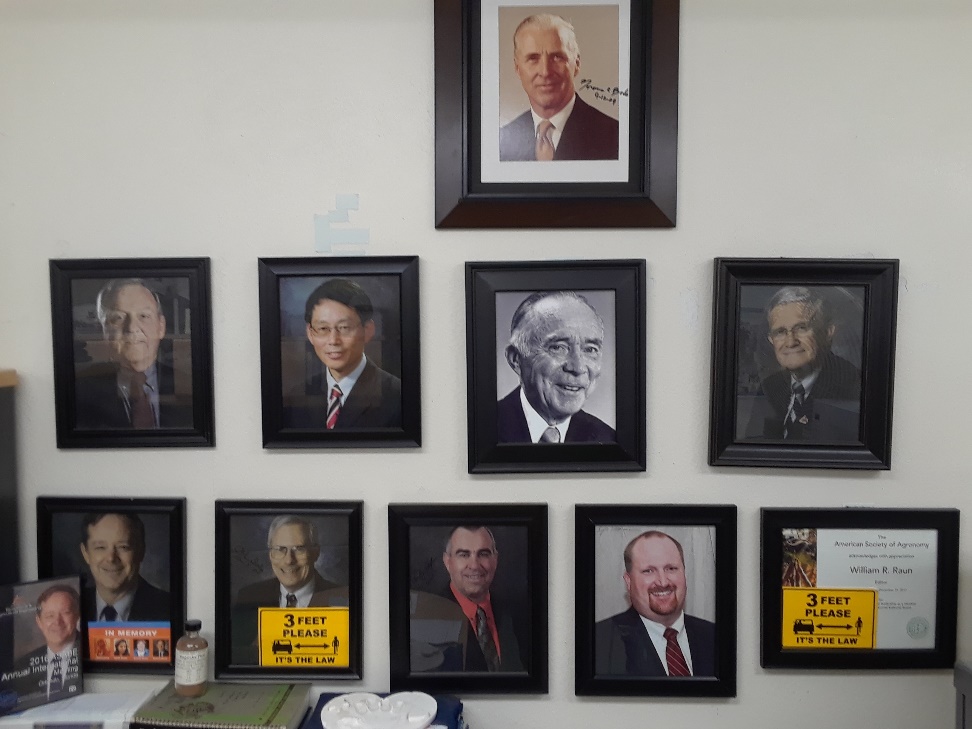 Opportunity
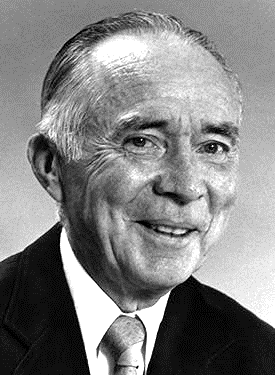 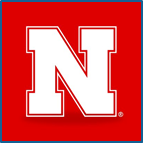 Professor R.A. Olson
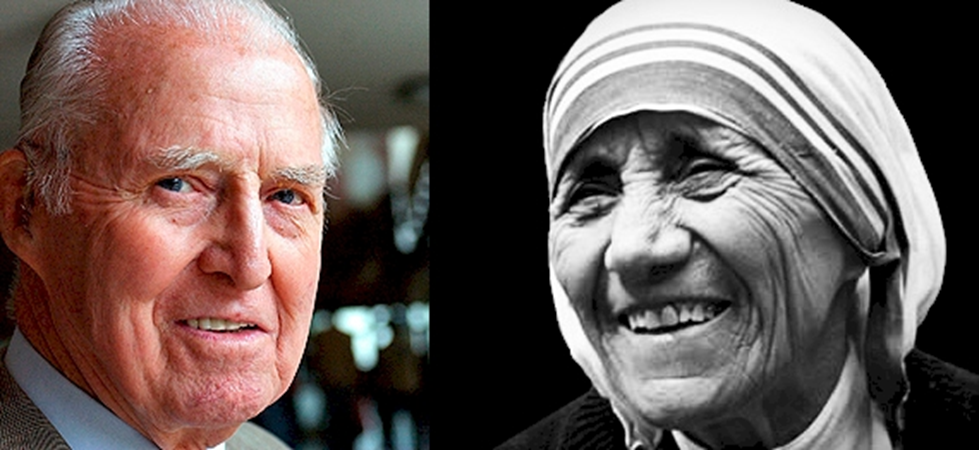 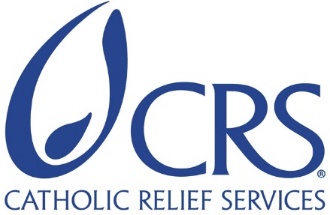 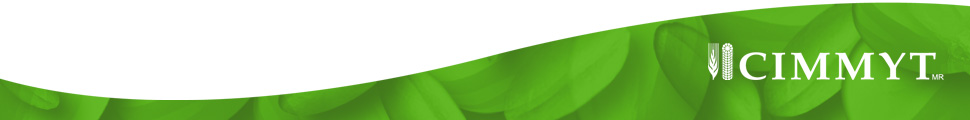 Norman Borlaug      Mother Teresa 1914 – 2009        	1910 - 1997
Hemileia vastatrix, leaf rust
(more at lower altitudes)
Coffee Imports to the US (2019)
Colombia	$1.14 B
Brazil	$1.03 B
Vietnam	$300 M
Guatemala	$320 M
Indonesia	$280 M
Honduras	$297 M
Nicaragua	$295 M
Costa Rica	$140 M
Mexico	$160 M
2500-6000 ft asl
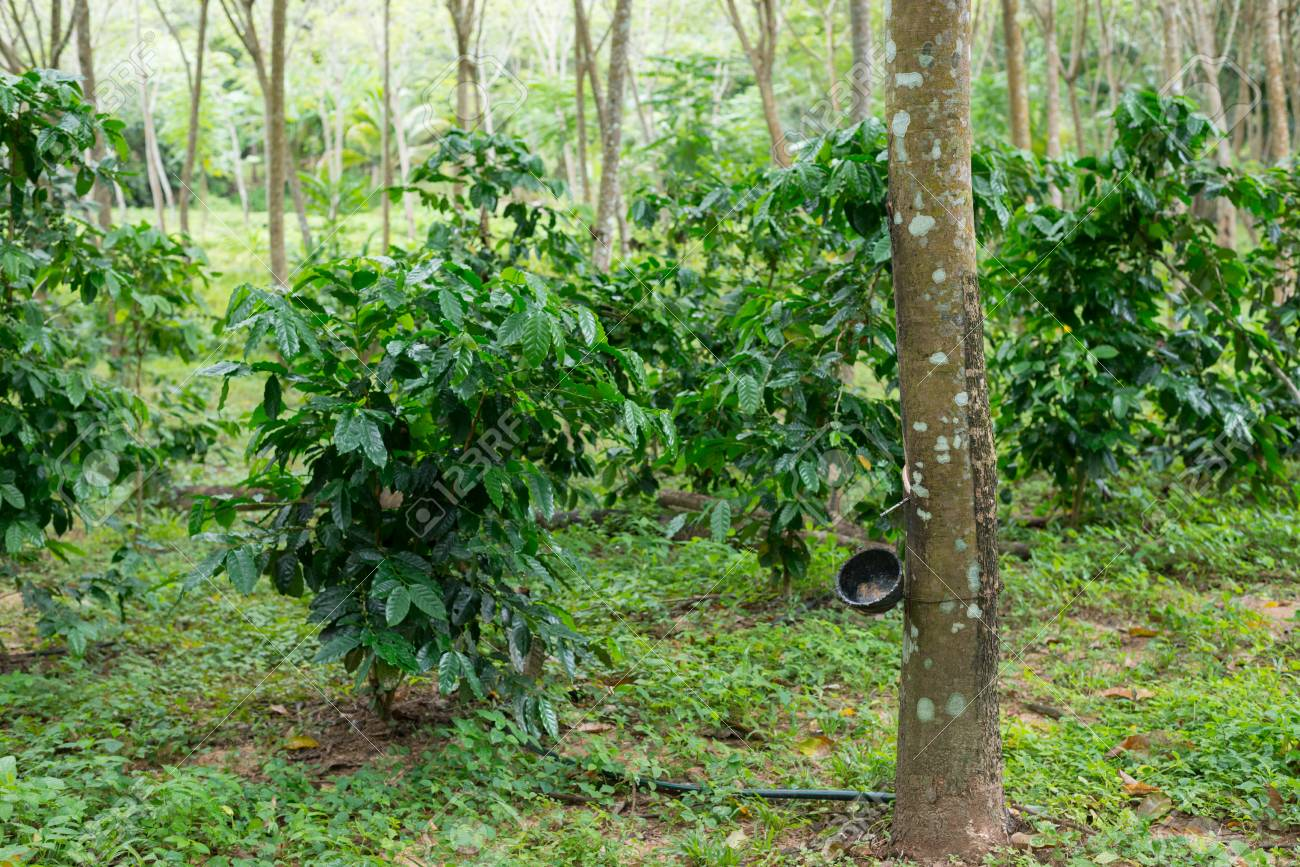 Coffee Coffea arabica
Rubber Hevea brasiliensis, 1940 USDA
PopulationNebraska 1.92
Kansas 2.78
Iowa 3.03
Oklahoma  3.93
13.3 million acres of corn IA
9.5 million acres of corn NE (200 bu/ac irrigated, 147 bu/ac dryland)
7.6 million acres of wheat, KS (48 bu/ac) 2017
5.3 million acres of wheat, OK (39 bu/ac) 2015
1.0 million acres of wheat, NE, (46 bu/ac) 2017
5.7 million acres of soybeans, NE (58 bu/ac) 2017
12.6 million cattle (cows + CAFO’s Texas)
6.6 million cattle (cows + CAFO’s Nebraska)
5.1 million cattle (cows + CAFO’s Oklahoma)
John Deere invented the steel plow in 1837, Barbed wire 1874, extensive tillage/first tractor, 1892 (John Froelich, Clayton County IA)Atmospheric CO2, 1880 (290 ppm)Atmospheric CO2, 2010 (407 ppm)Atmospheric CO2, 2016 (411 ppm)Atmospheric CO2, 2021 (415 ppm)
Animal agriculture accounts for 18% of all GHG emissions (CO2 equivalent, CH4=20x that of CO2, N2O=300x that of CO2)
Tillage 1890 forward, responsible for 25% of the CO2 increase
Time, $, Products
post PhD, 1985-present, 34 years
GreenseekerYears: 1991–2001, 11 years, $4.7M 
     Delivery, 2002-present 
Stone, Solie, students
OSU Hand Planter (Greenseeder)
Years: 1987-2020, 33 years, $175K
Taylor, Koller, many students, 
Delivery, >450, plans for more
OSU graduates, Kenya, Uganda, El Salvador, Mexico, Dr. Joshua Ringer, Dr. Craig Edwards, Mandela Washington Fellows